“คอร์สพี่เลี้ยง รุ่นพี่สอนรุ่นน้อง รุ่น 3”
การเปิดบริษัทของตนเอง
กตาญชลี สรรพโรจน์พัฒนา
27 กุมภาพันธ์ 2021
การเปิดบริษัท
สวีเดน – รัฐสวัสดิการ
ความเสี่ยง
กฎหมายที่เกี่ยวข้องกับกิจการ
ความสามารถ  รวมทั้ง การศึกษา ประสบการณ์
เงินลงทุน
ข้อได้เปรียบเมื่อมีงานประจำแล้ว
การกู้ยืมได้ง่ายกว่า
ลาพักเพื่อทดลองเปิดกิจการ  เช่น Tjänstledighet 3 เดือน
ลดเวลาทำงานลง เช่น Tjänstledighet 50%
ความสามารถในการเปิดกิจการ- Kompetent – กุ๊ก  พนักงานทำความสะอาด
เมื่อเจ็บป่วย
การเปิดบริษัท
เรียนในสวีเดน -ช่างเสริมสวย ดูแลเท้า สัก นวด ดูแลสุนัข เกษตร กุ๊ก
ทุน - ตัวเราเอง / กู้ / เงินช่วยเหลือ
กฎหมาย – สรรพากร การจดทะเบียนบริษัท การทำบัญชี และ การรายงานภาษี ทุกปี 
หน่วยงานที่เกี่ยวข้อง การขอนุญาตการเปิดจากเทศบาล
การจดทะเบียนบริษัท
กิจการเจ้าของคนเดียว
Enskild firma
จดทะเบียนได้ที่ 
www. skatteverket.se
ห้างหุ้นส่วน
Handelsbolag/Kommanditbolag
จดทะเบียนได้ที่ 
www.verksamt.se
บริษัทจำกัด
Aktiebolag
สมาคม
Ekonomisk förening/Ideell förening
ความรับผิดชอบและหน้าที่
ขายสินค้าตามรวมภาษีมูลค่าเพิ่ม moms%
ทำบัญชี
แสดงรายการภาษีต่างๆ และแสดงรายได้ประจำปีต่อ Skatteverket 
ความรับผิดชอบต่อลูกค้าในฐานะเป็นบริษัท Konsumentverket และหน่วยงานอื่น
หน่วยงานที่เกี่ยวข้องกับการเปิดบริษัท
เทศบาล (Kommun) ที่ท่านอยู่อาศัย 
หน่วยงานส่งเสริมการเปิดกิจการ NyföretagarCentrum https://www.nyforetagarcentrum.com
Almi – การเซ้งกิจการ, ที่ปรึกษา (Mentor)  www.almi.se 
เงินช่วยเหลือ เช่น AMV, Jordbruksverket 
กิจการจากนวัตกรรมใหม่ Innovation Hub
รายได้อื่นๆ
ขายของใช้แล้ว 50 000 kr. VS กิจการของเก่า
รายได้จากงานอดิเรก Hobbyverksamhet 
เก็บผลไม้  เก็บเห็ด ของป่า 12,500 Kronor
รับจ้าง ทำความสะอาด รับจ้างนวด ต้องจดทะเบียนบริษัท
ขายของออนไลน์ในเวลาว่าง  ต้องจดทะเบียนบริษัท
การมีกิจการแต่ไม่มีบริษัทของตัวเอง
สรุปส่งท้าย หนทางสู่การเปิดกิจการ
เตรียมพร้อมภาษา ความรู้ ทุนและประสบการณ์
ถ้ามีความฝัน – ค้นหาตัวเอง (เริ่มจากสิ่งที่เรารัก)
การสร้างสายสัมพันธ์ เพื่อน 
ความคิดสร้างสรรค์ เห็นโอกาสที่คนอื่นมองไม่เห็น
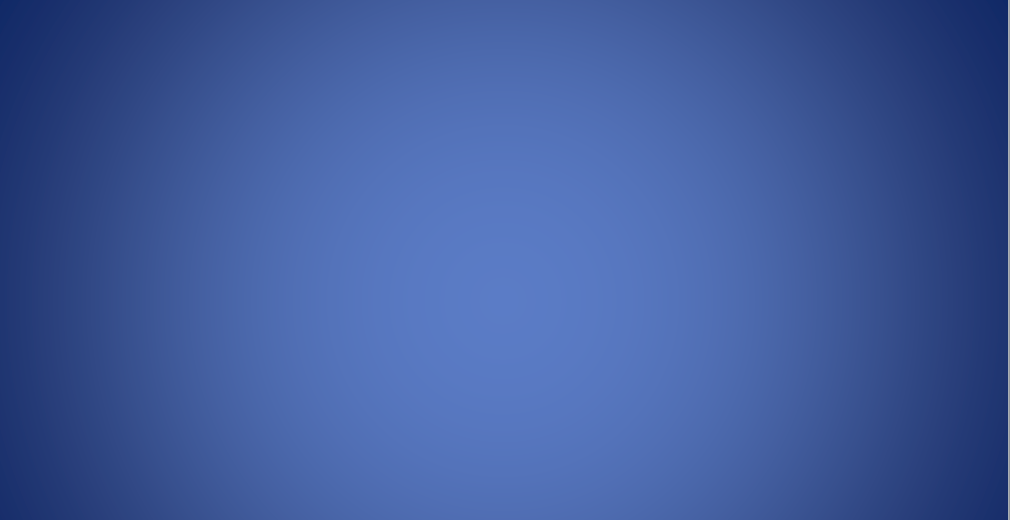 ด้วยความปรารถนาดีจากทีมงานไทยไวส์www.thaiwise.se